The Last Post
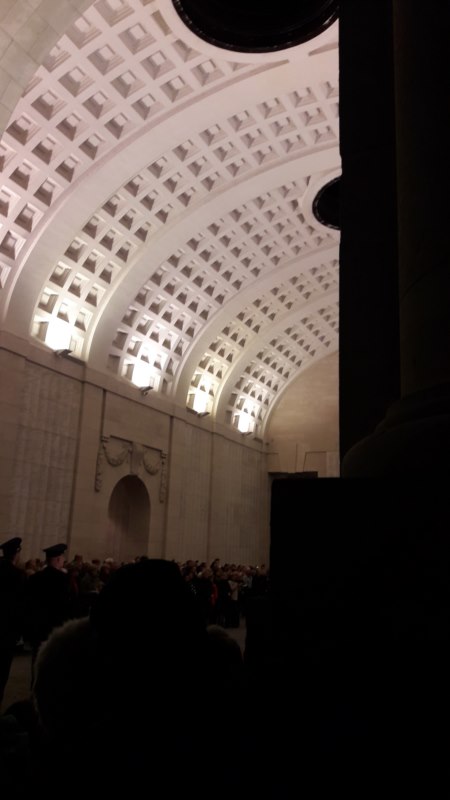 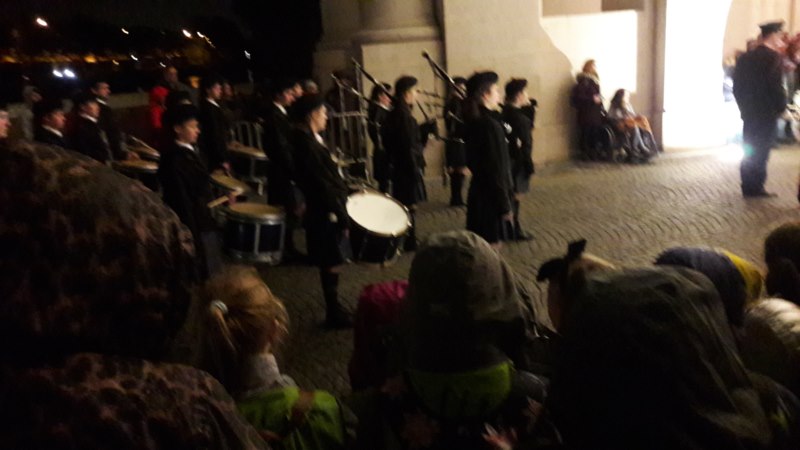 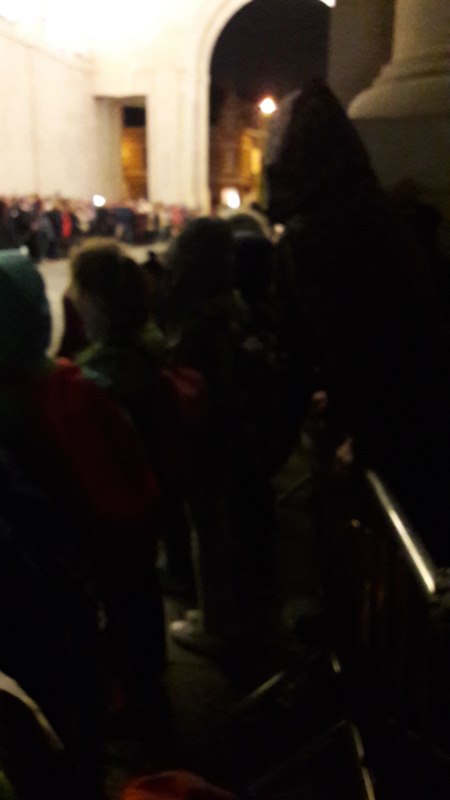 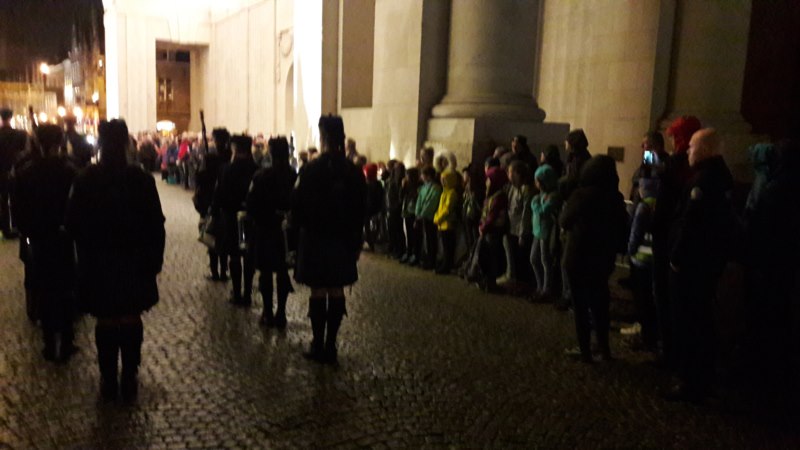 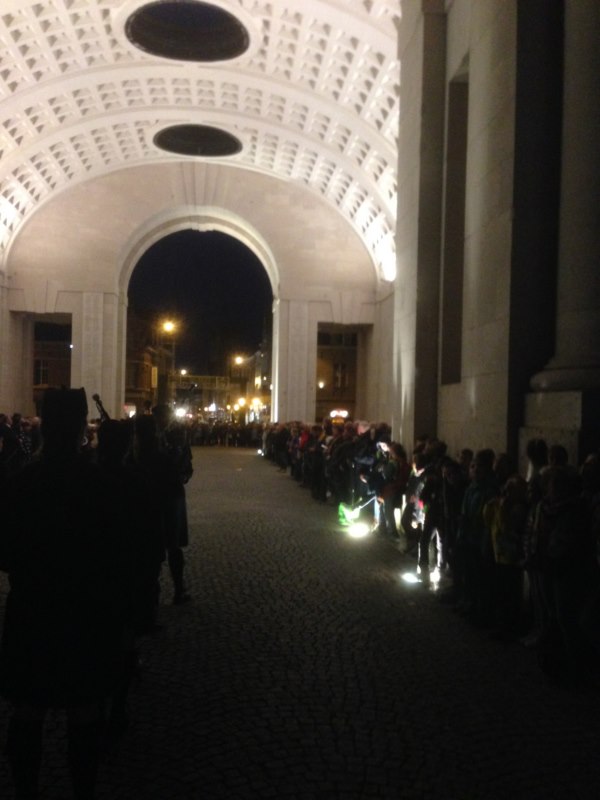 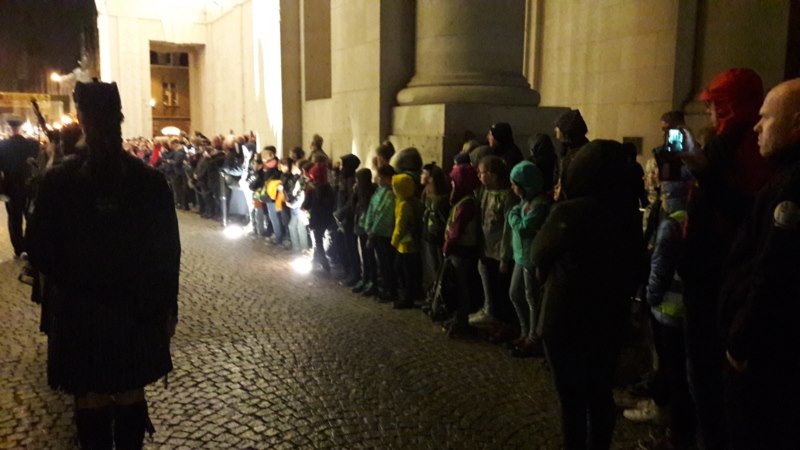 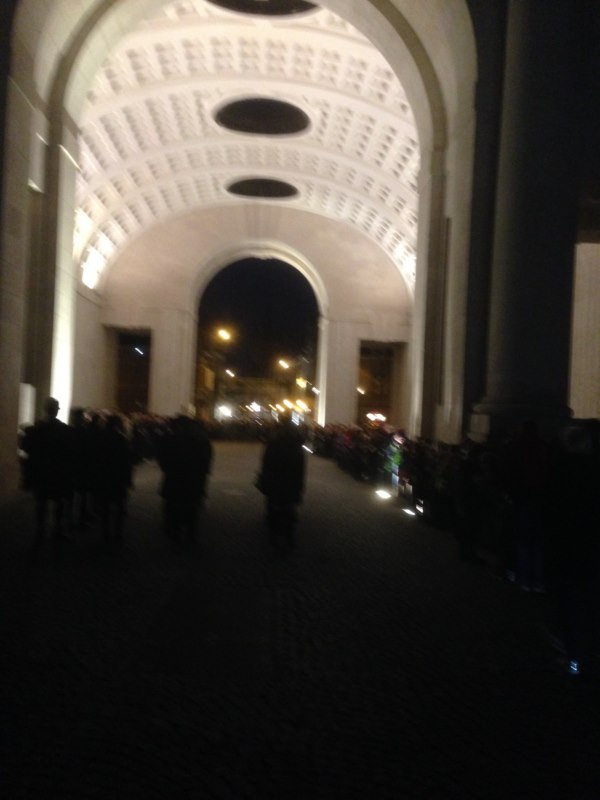 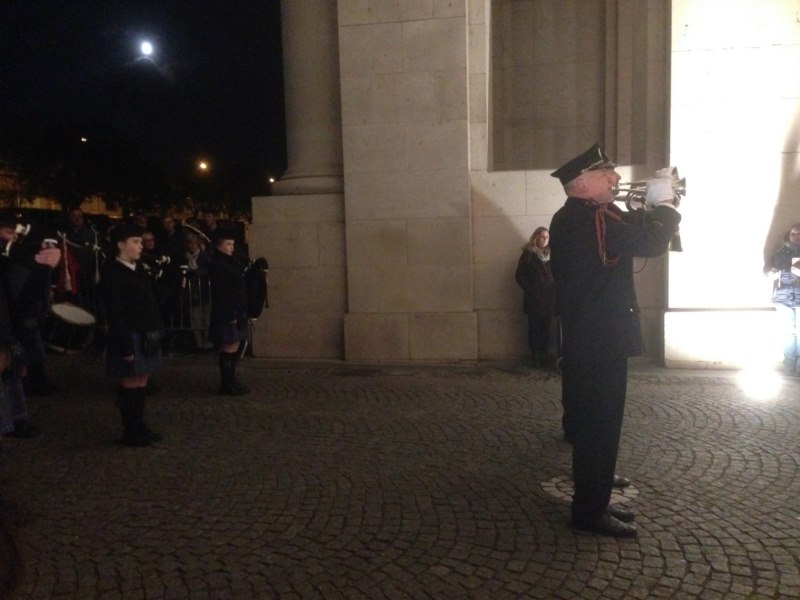 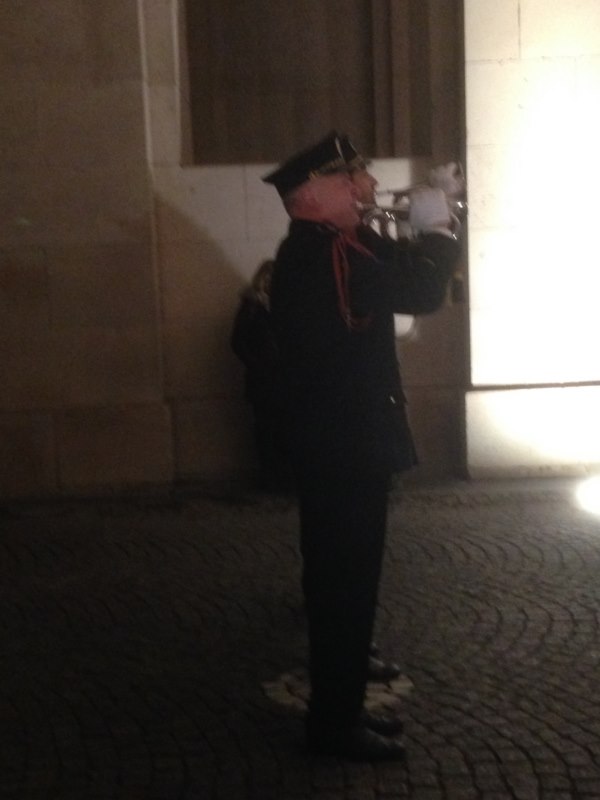 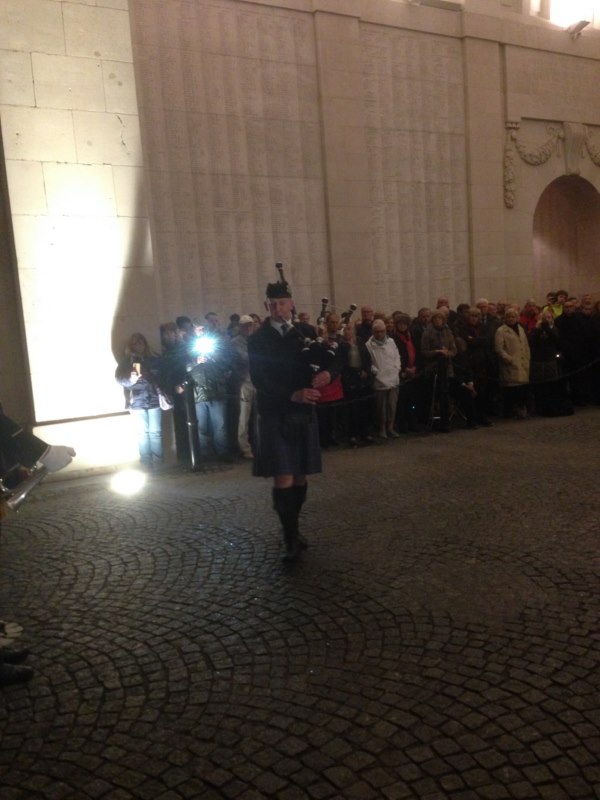 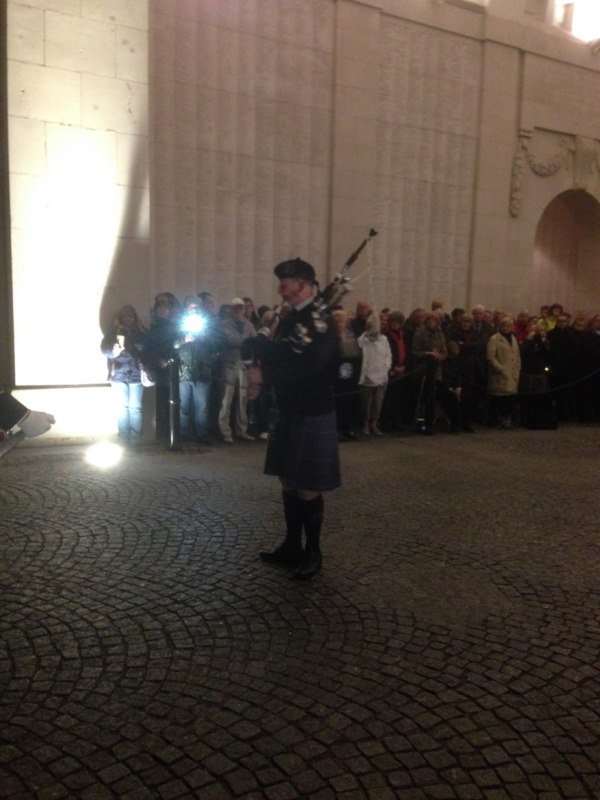 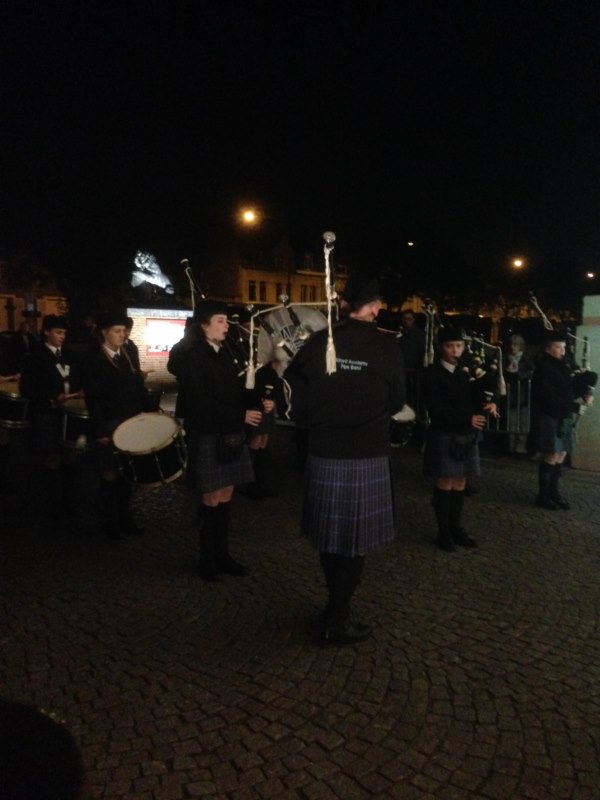 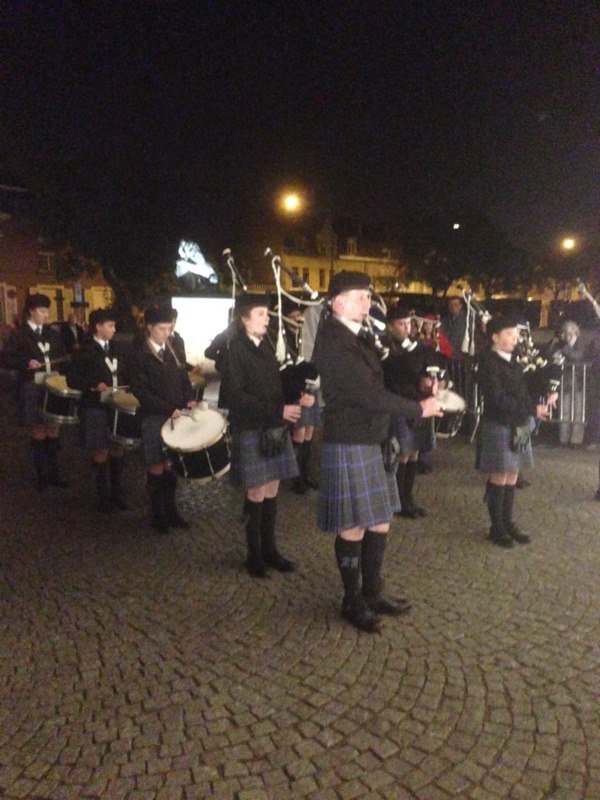 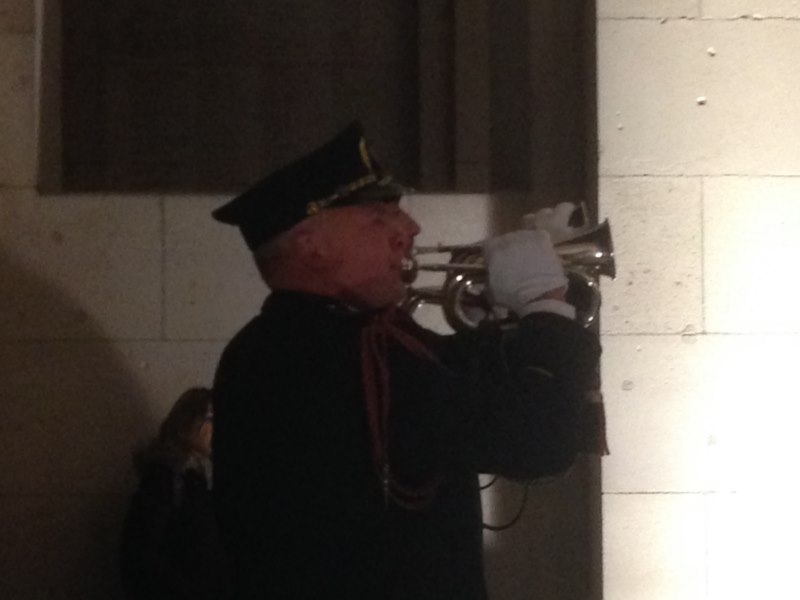 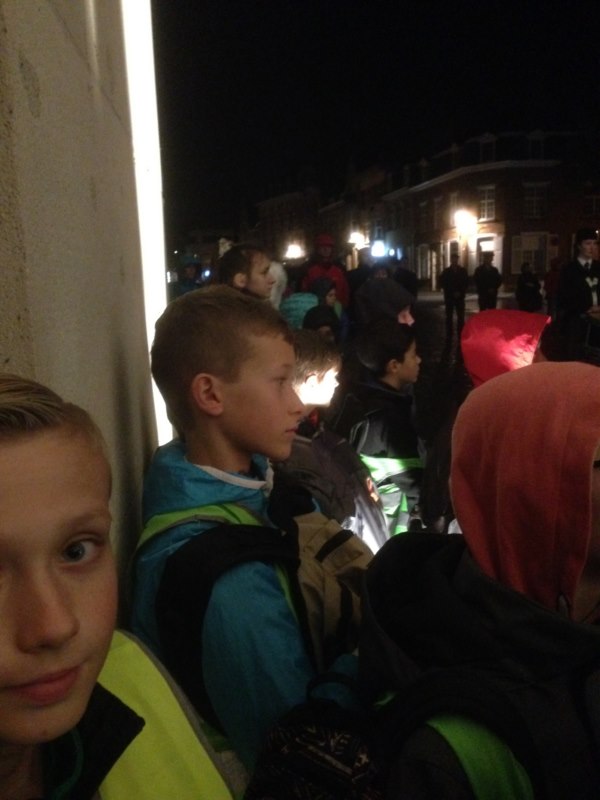 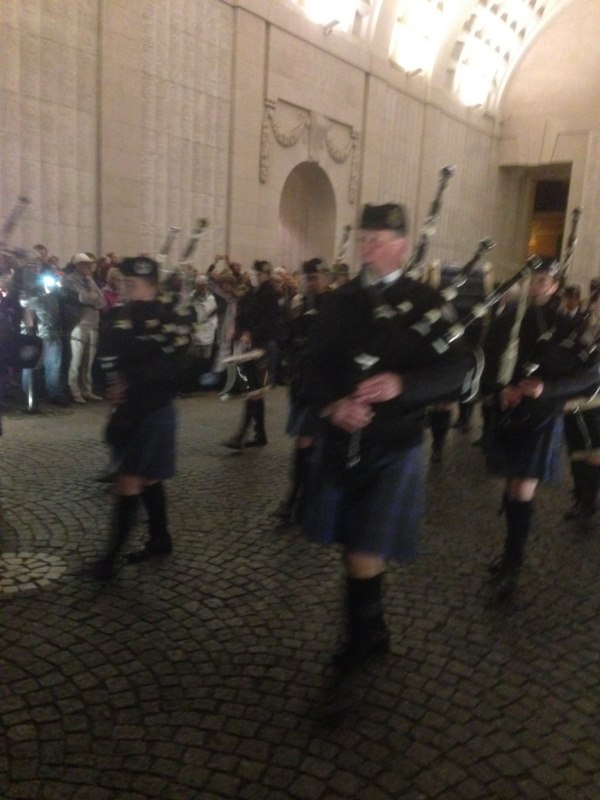 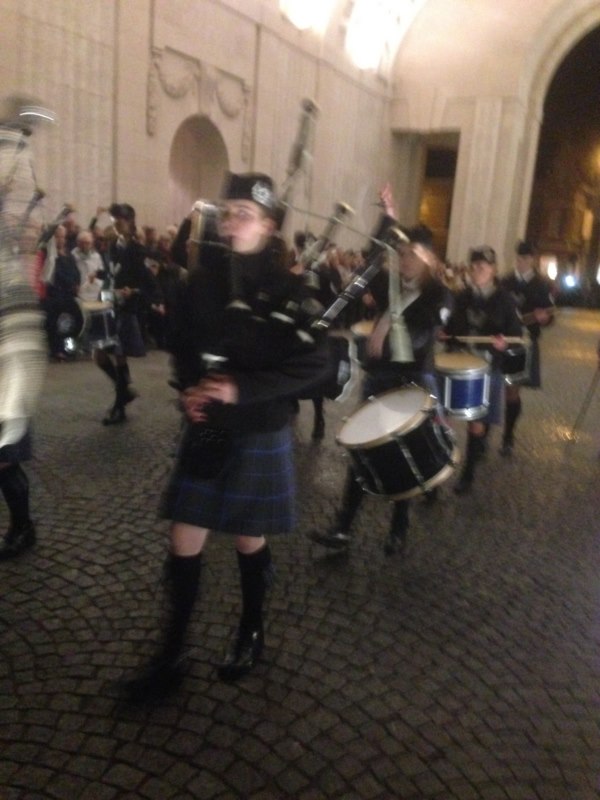